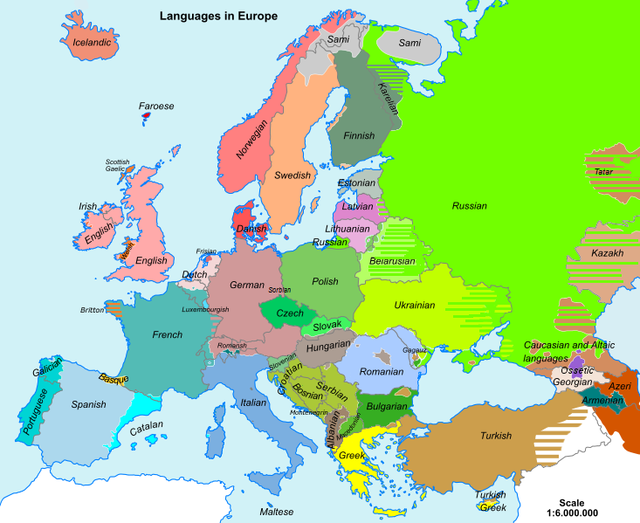 European Day of Languages
Friday 26th  September 
2014
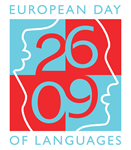 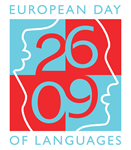 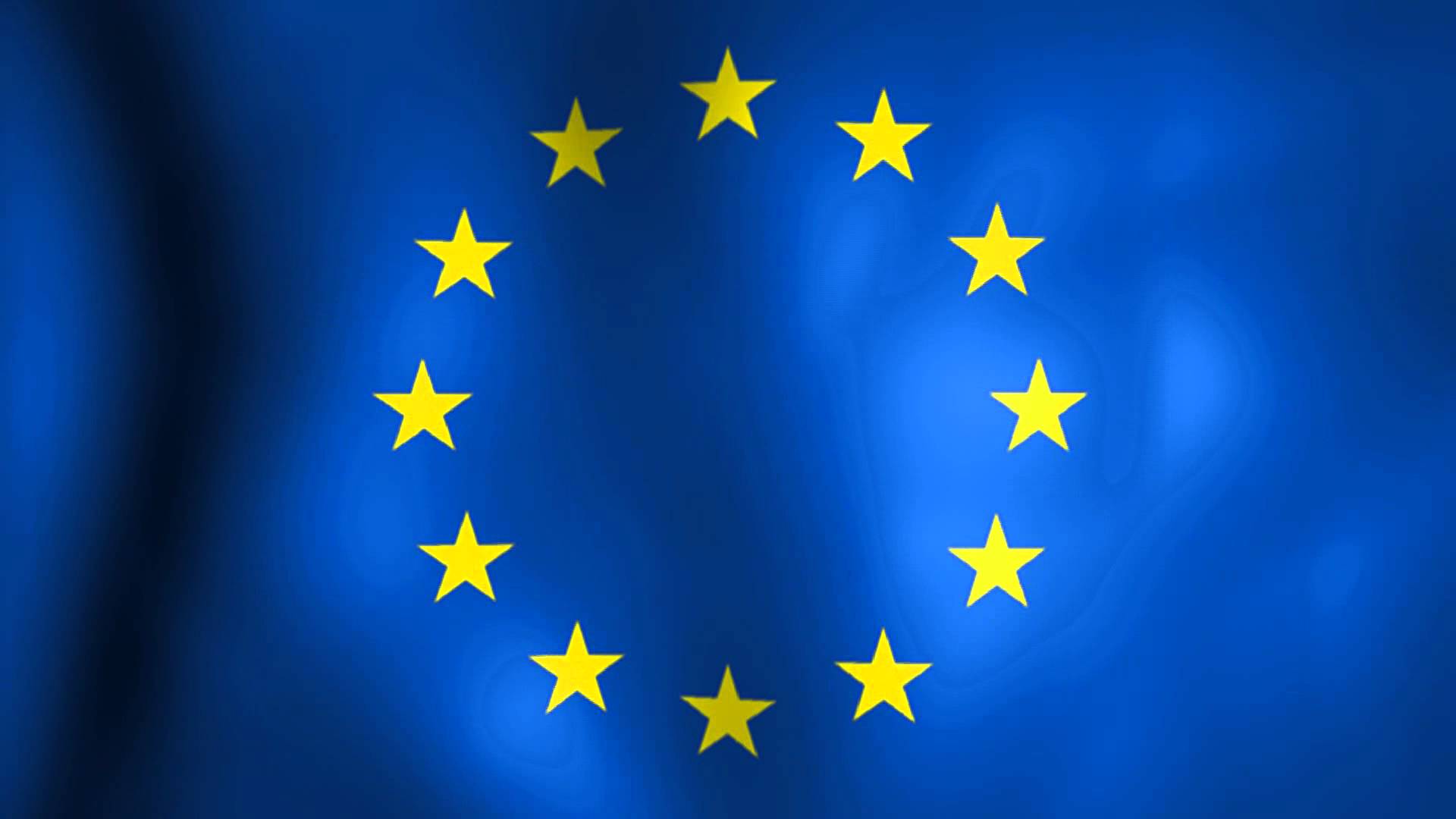 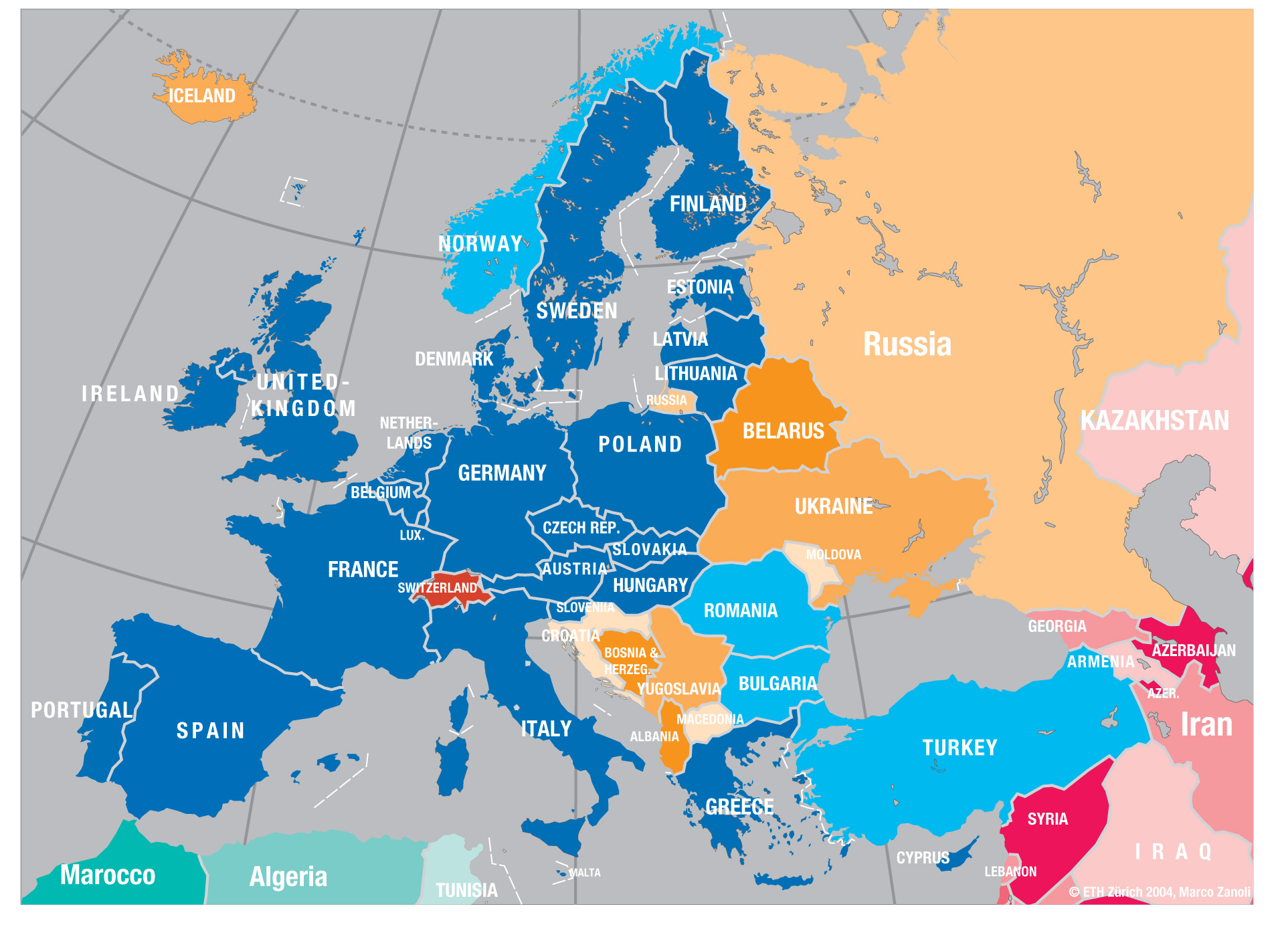 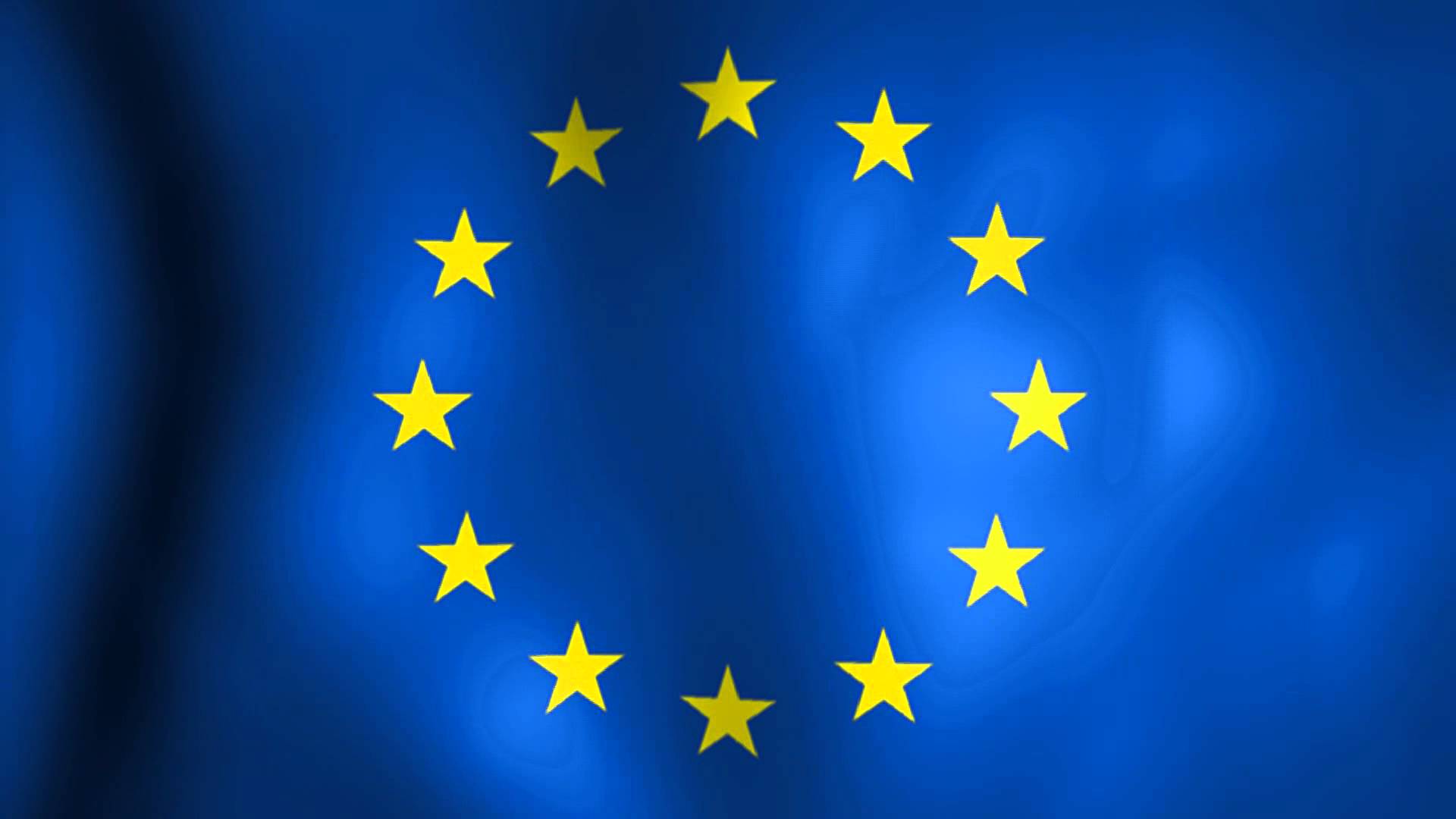 Top native languages in the EU
1) German – 90 Million
2) French – 80 Million
3) English - 67 Million
4 ) Italian – 60 Million
5) Spanish – 51 Million
6) Polish – 40 Million
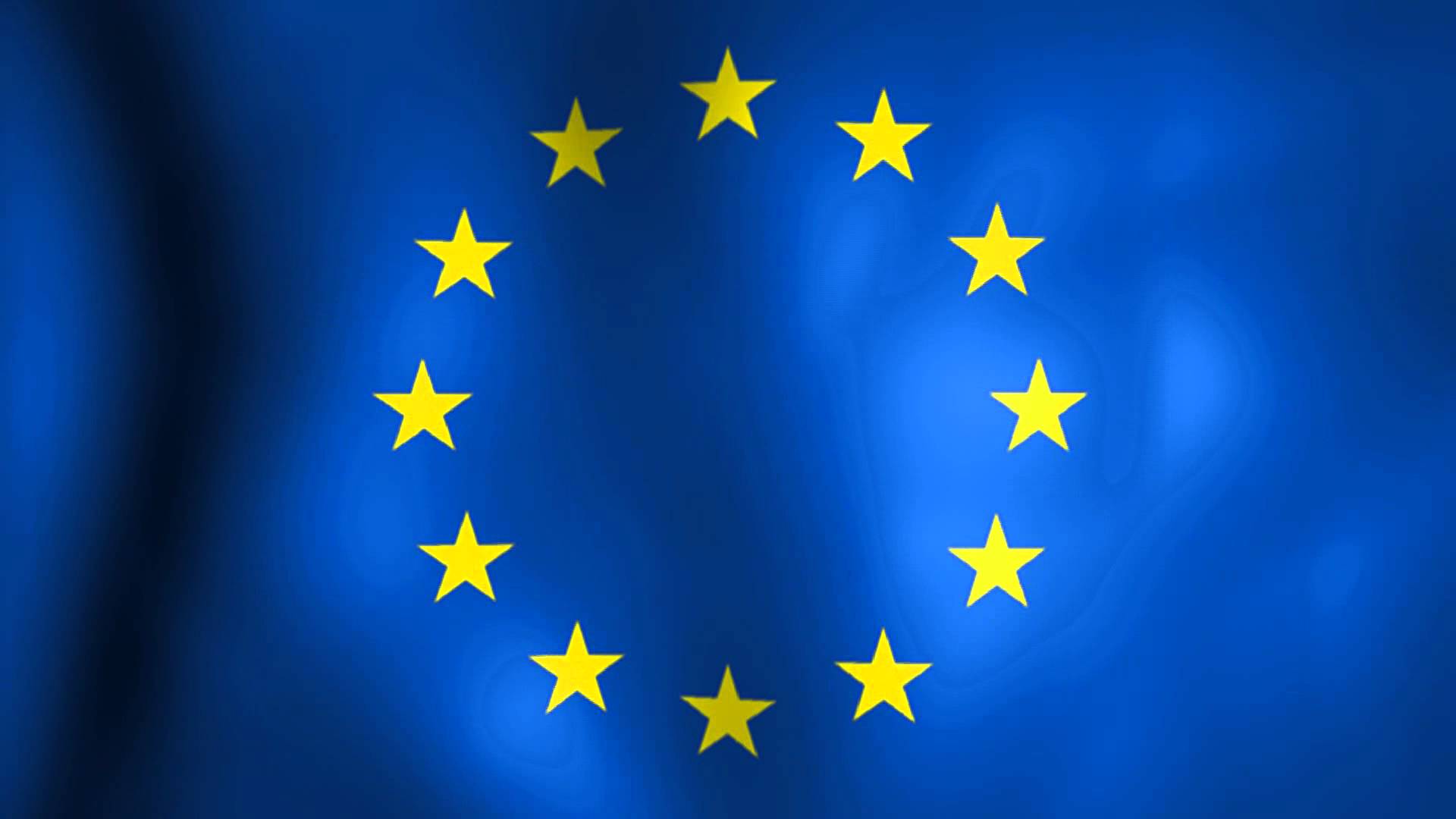 Once you learn one language, it is easier to learn more
English, Greek, German, Spanish, Russian, Dutch, Afrikaans, French, Hebrew, Catalan and Italian
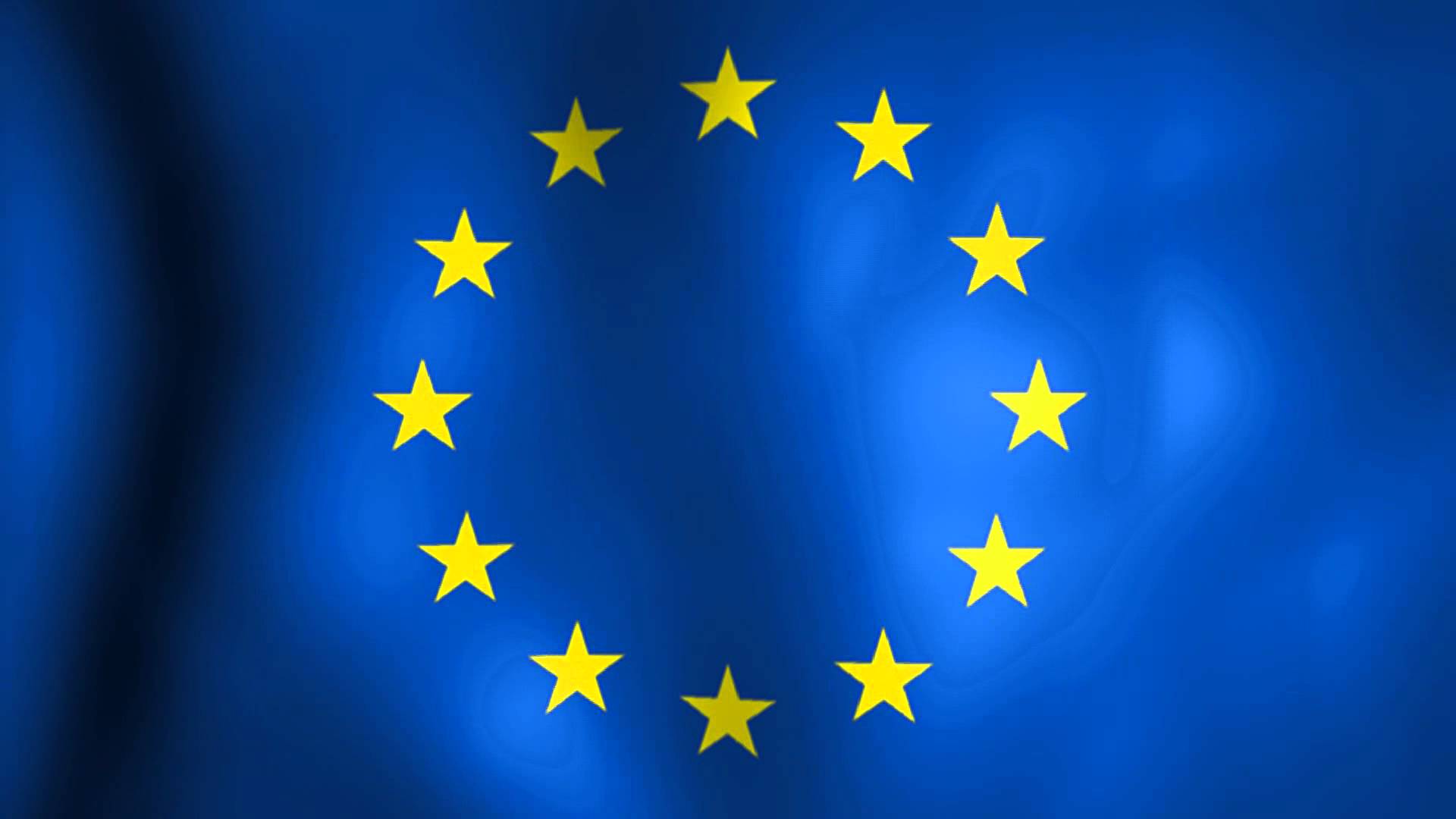 What can we speak at The Oval?
Hello
 My name is ... 
 I speak ...
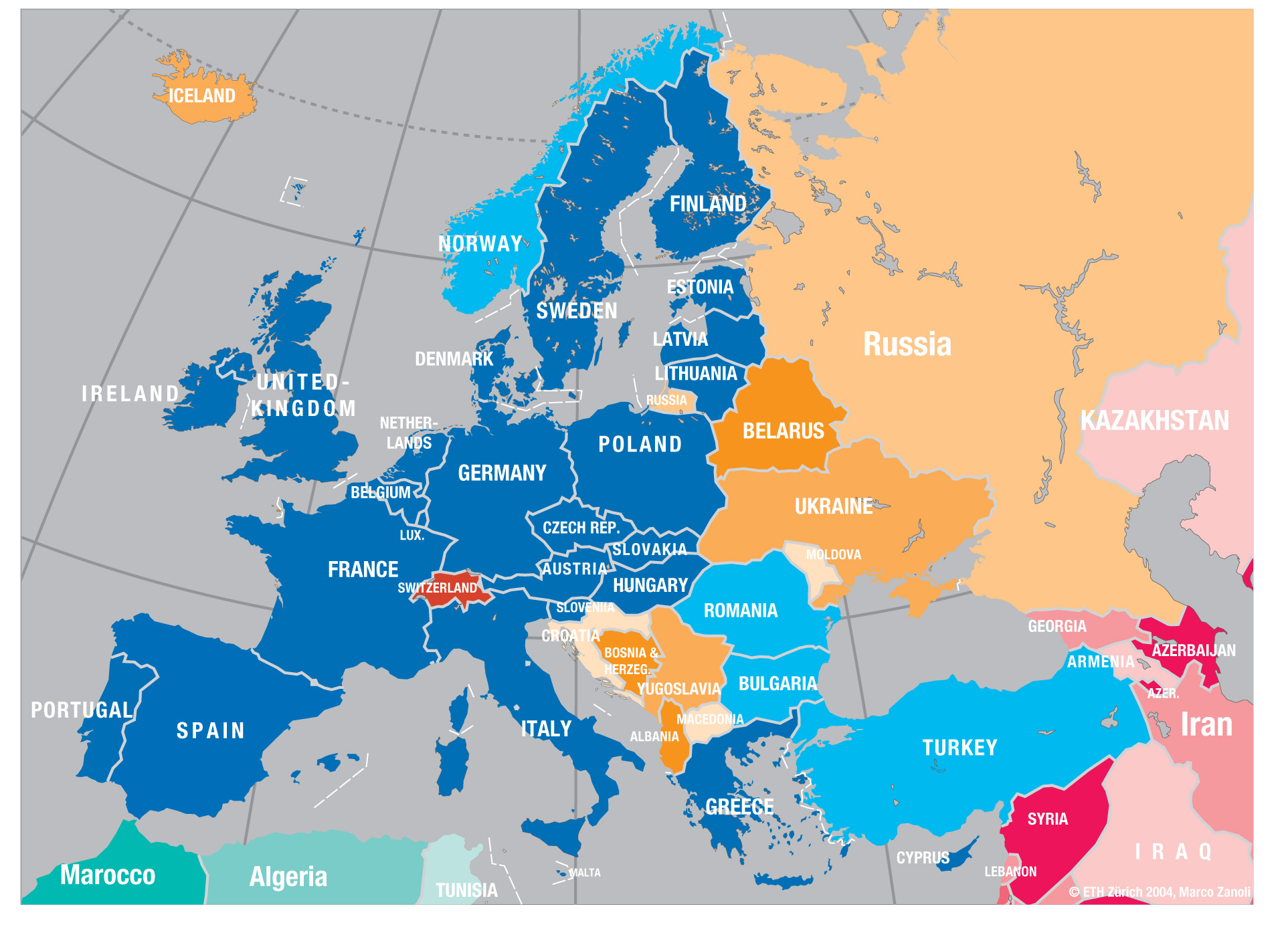 Competition
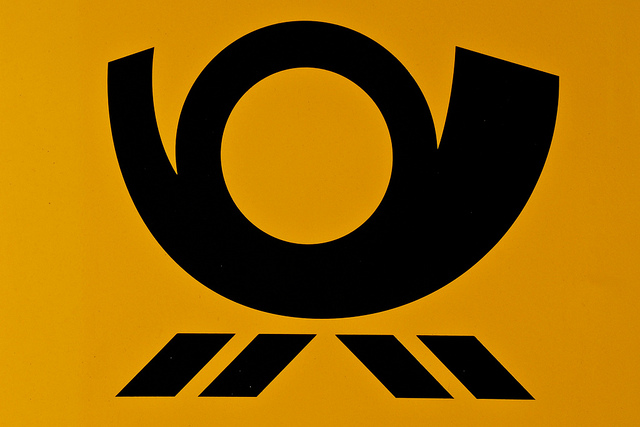 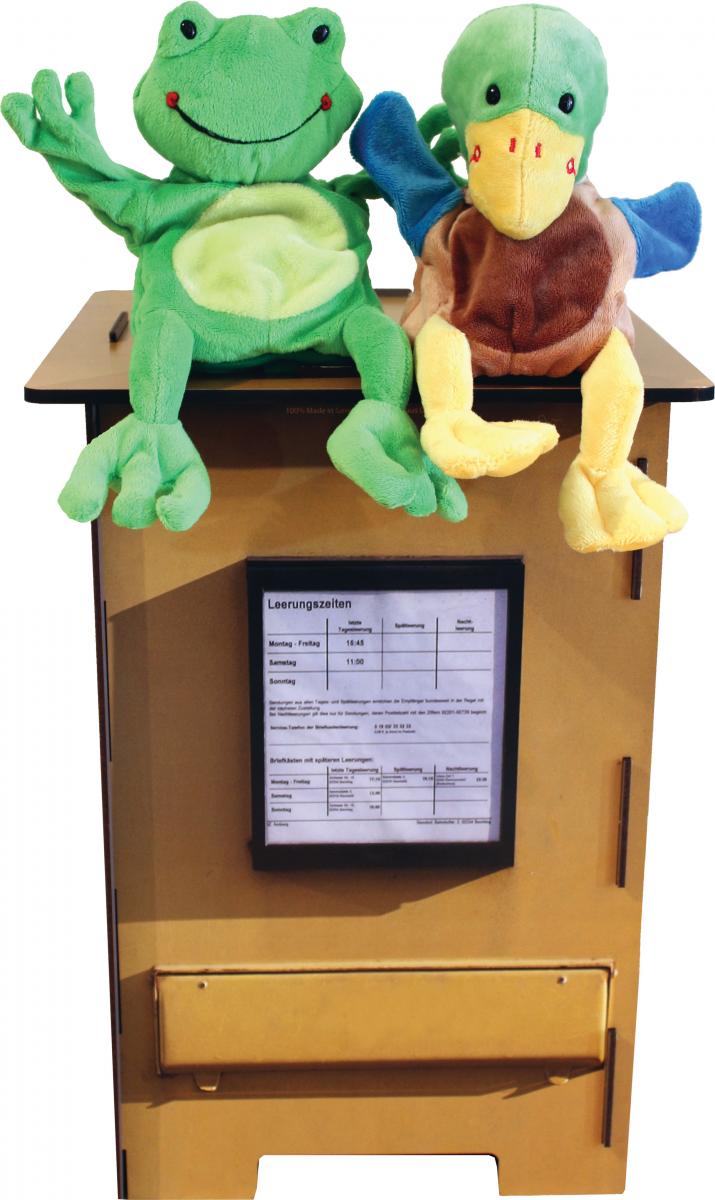 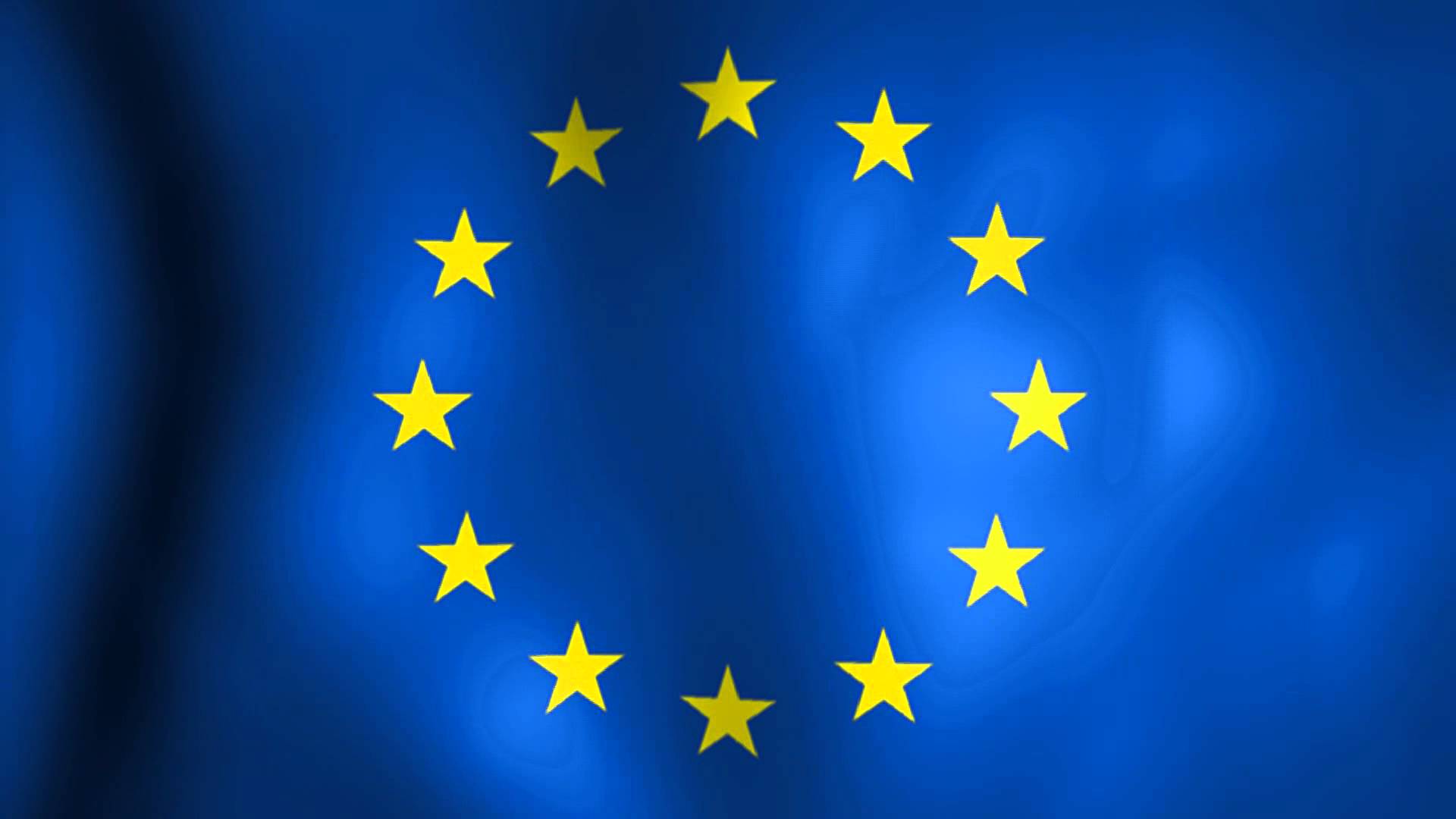 Taio Cruz - Dynamite - Auf Deutsch! - YouTube
“Auf wiedersehen und viel Glück”
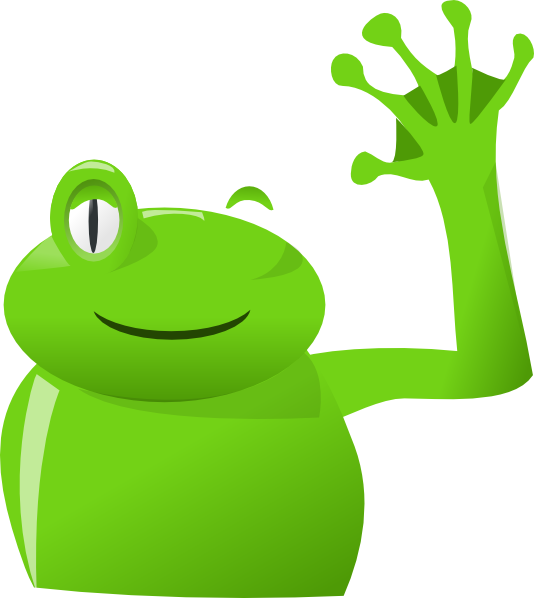